保密
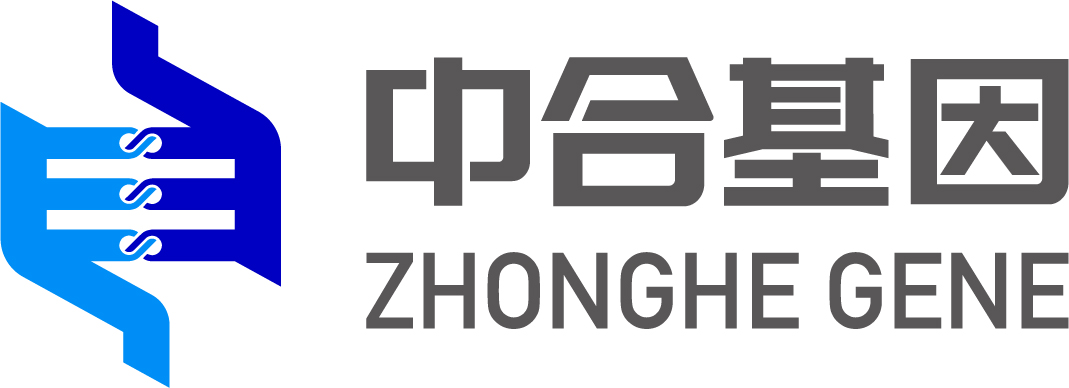 国产自主长链DNA生物合成仪
汇报人：逯晓云 CEO
天津中合基因科技有限公司
2022年11月
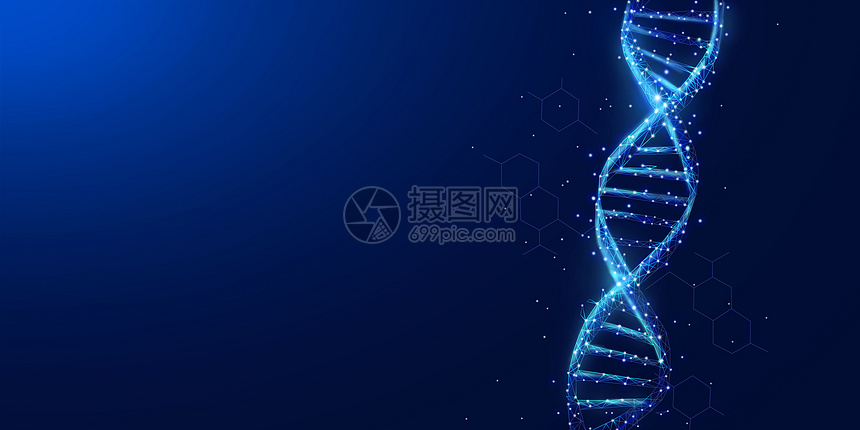 1
行业及市场
2
技术和产品
目录
CONTNETS
3
商业模式
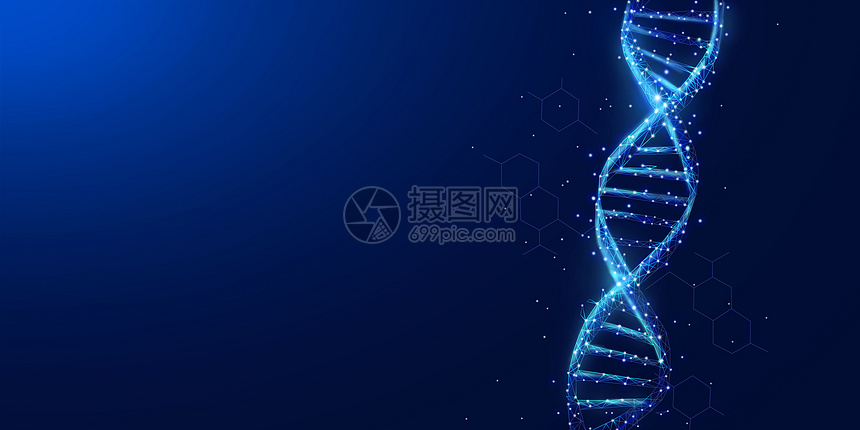 4
核心团队
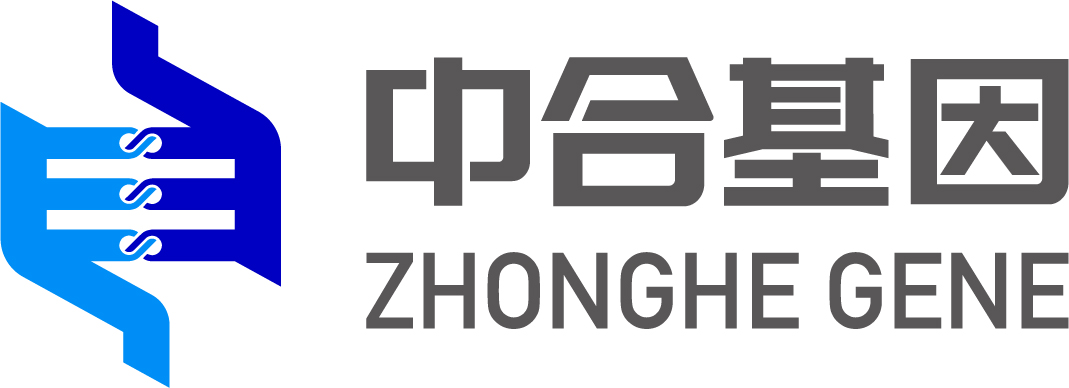 合成生物学是生命科学的第三次革命
核心竞争力3
生命科学领域的数次革命都是以DNA为核心的科学、技术与产业变革
生命科学正在实现从认识生命、改造生命到合成生命、设计生命的跨越发展
科学革命
技术革命
产业革命
第一次革命
DNA发现
分子生物学
微观基因筛选

宏观性状选育
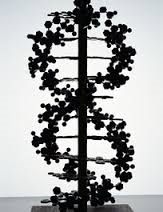 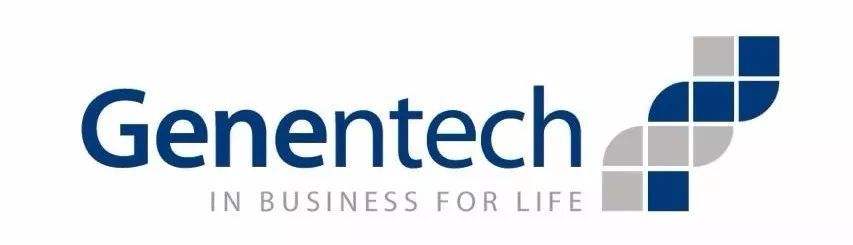 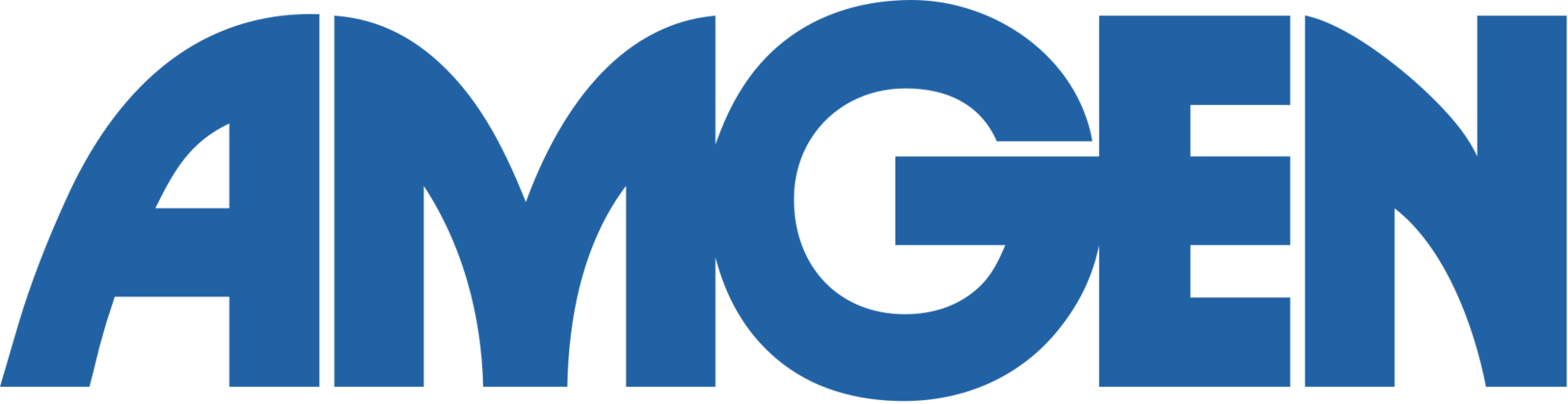 第二次革命
DNA测序
人类基因组测序
基因组改造

单基因选育
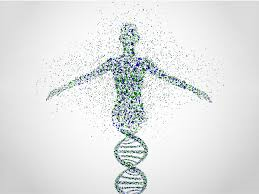 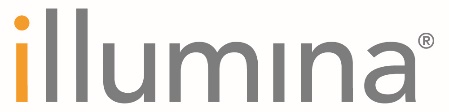 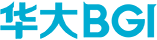 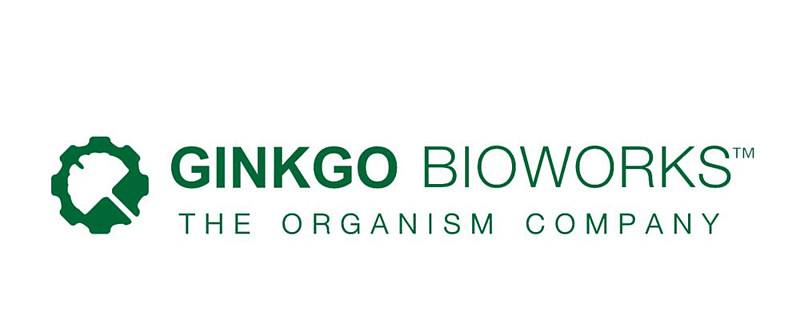 第三次革命
DNA合成
合成生物学
人工基因合成

天然基因改造
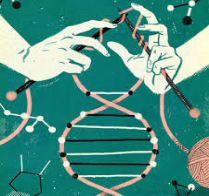 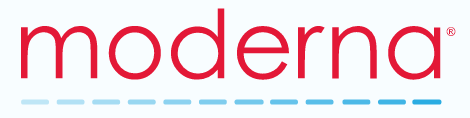 谁掌握了DNA核心技术，谁就掌握了生命科学的脉门
DNA合成直接市场增速快
CAGR 
19.1%
CAGR 
73.2%
CAGR 
45.4%
数据来源：CB Insights，SynbioBeta
合成生物产业潜力大、发展快
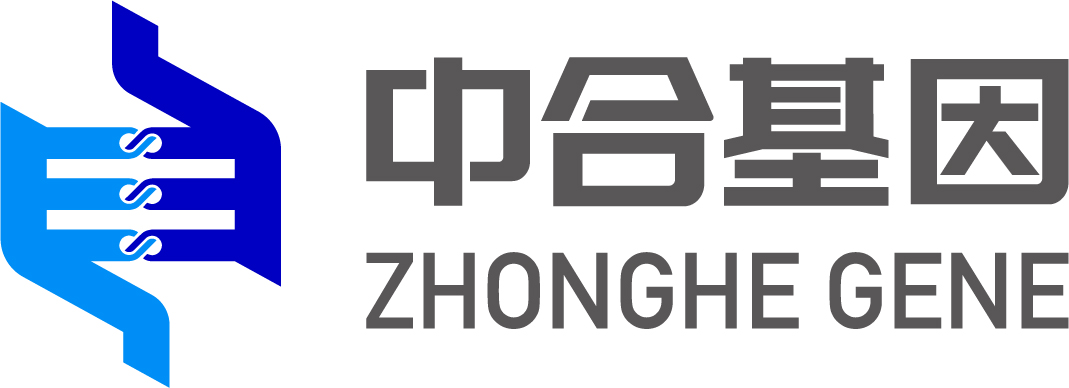 单位：亿美元
突破传统领域技术内卷，多学科融合创制合成生物，打造循环经济的新增长点
为全球性危机提供生命科学的全新解决方案，建立人类社会生活新模式
最大值
1600-2700
150-300
最小值
600-1100
未来10年合成生物学市场超千亿
合成生物领域融资屡创新高
700-1100
100
年度融资额  亿美元
新生物合成
改进发酵
总计
能源
新材料
数据来源：McKinsey
2009    2011     2013   2015    2017    2019   2021
大片段DNA设计合成是合成生物产业发展的核心推动力
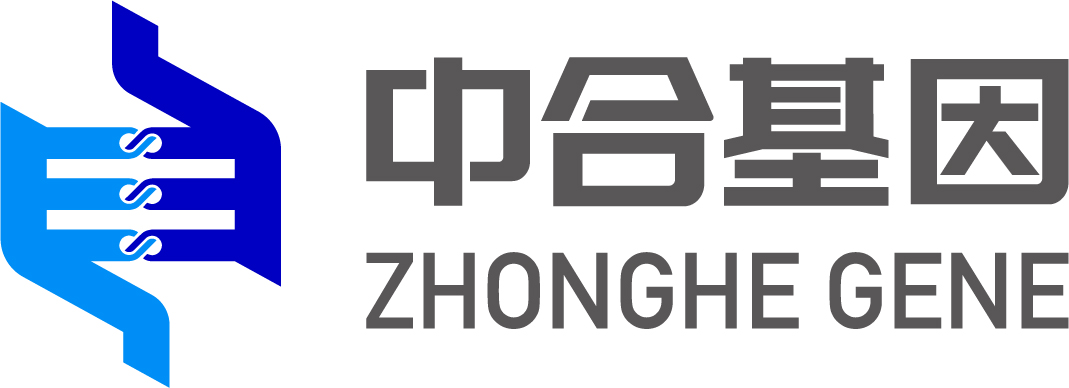 目录
DNA合成技术的行业痛点
成本高
速度慢
装备缺
四步化学合成原理，过程复杂，单碱基合成需时间6-10分钟，长片段需两周
短链DNA合成成本下降，但是合成生物需要长链DNA合成，成本很高，难以满足市场需求
全球都缺乏长链DNA的供应企业，长链DNA合成依然限制着合成生物产业发展。
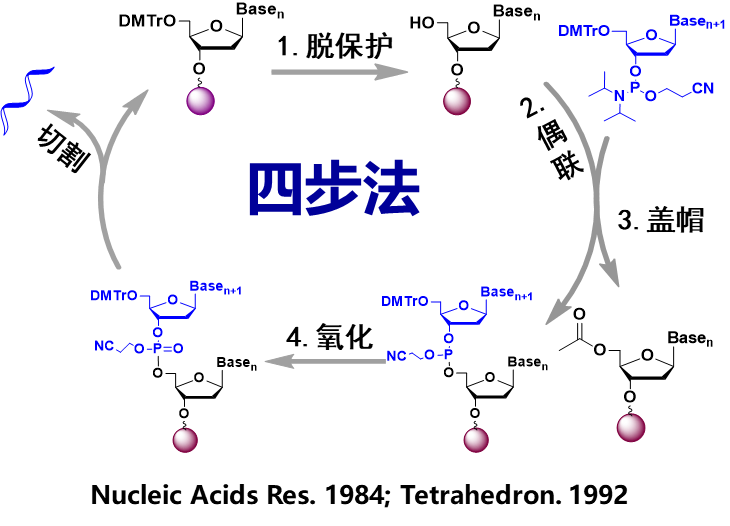 组装扩增
片段纯化
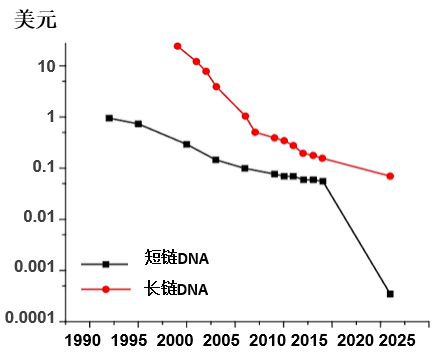 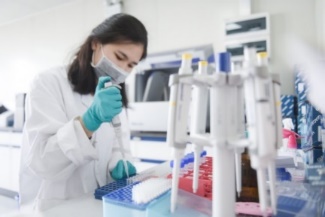 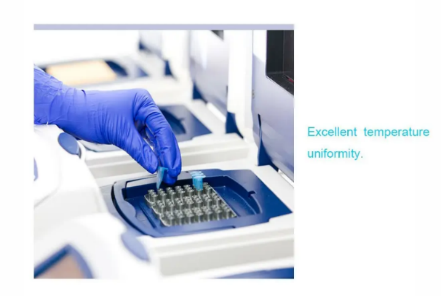 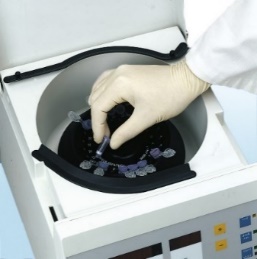 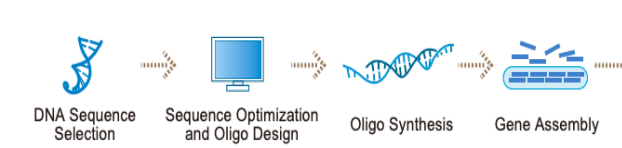 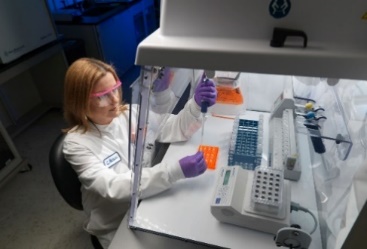 长链DNA合成
长链需短链进行拼接、组装、纠错等，耗时耗力
质粒提取
连接转化
来源：Synbio technologies
DNA化学合成
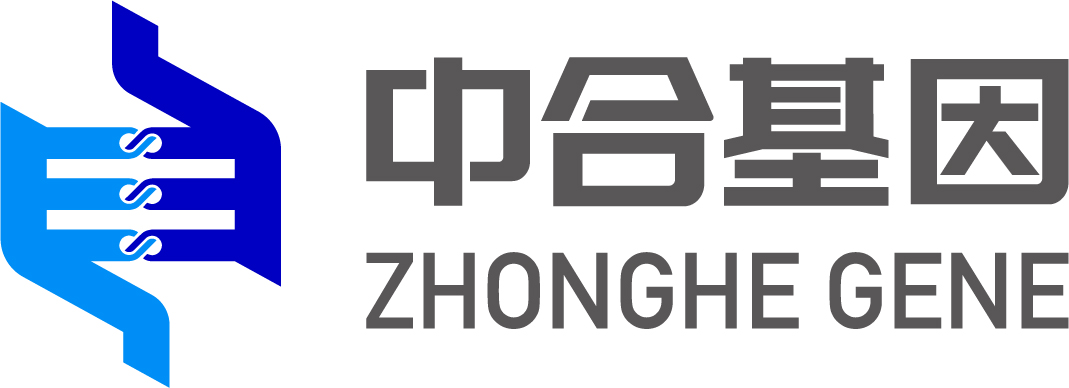 长链DNA合成解决方案
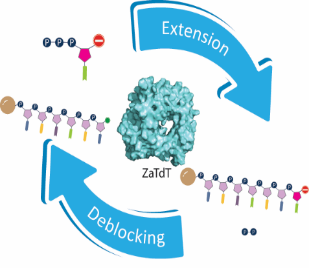 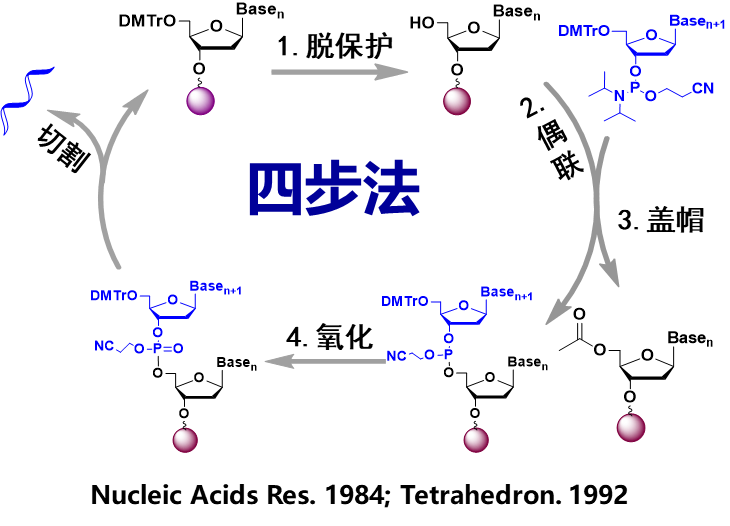 VS
传统
未来
DNA生物合成
柱式合成仪
高通量芯片合成仪
生物合成仪
近5年
20世纪90年代起
20世纪80年代起
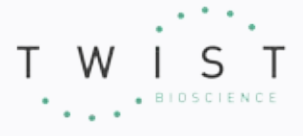 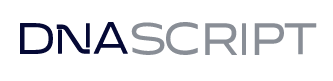 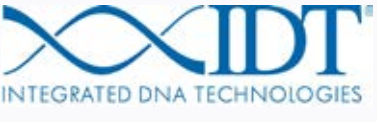 有望直接实现Kb级长链合成
成本数量级下降
低通量短链合成
<200碱基
降低短链合成成本，<300碱基
DNA生物合成仪
技术落地阶段
已商业化
已商业化
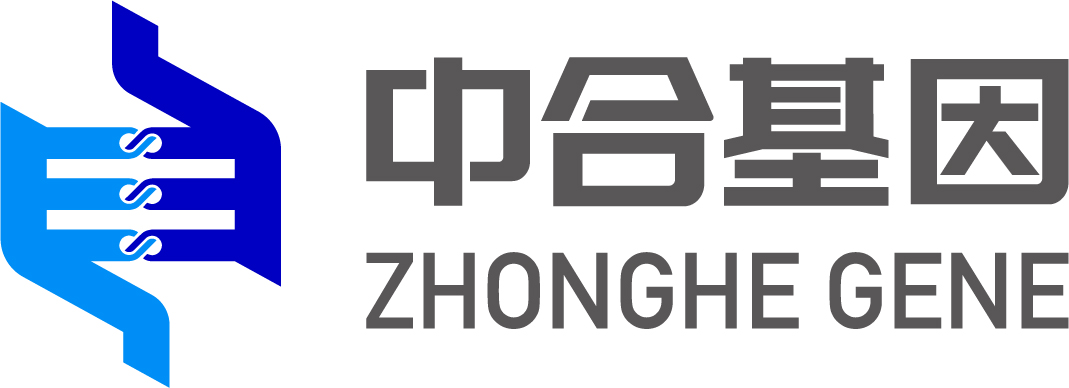 公司简介
核心竞争力3
公司以生物法DNA合成技术为核心，已建成1000m2的研发基地；组建20多人的研发团队，其中50%以上硕博士，承担多项省部级项目；成功研制第一代芯片DNA生物合成仪样机，拥有六项核心专利；获得了“2022年度合成生物学创业大赛金奖” ，获得“2022年度中国创业赛全国赛优秀企业奖”；获得天津高成长基金千万级投资；与中科院天津工业生物所、瑞普生物、科兴生物等行业内领军机构建立了长期战略合作。
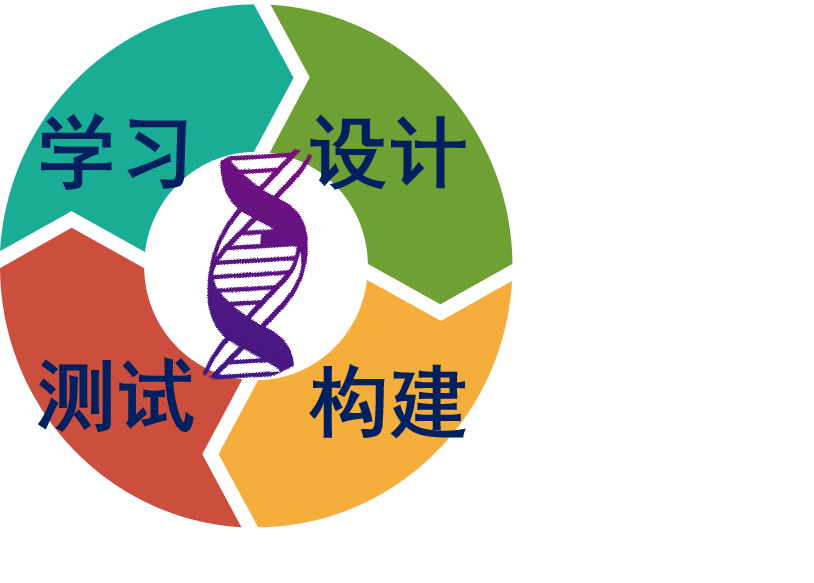 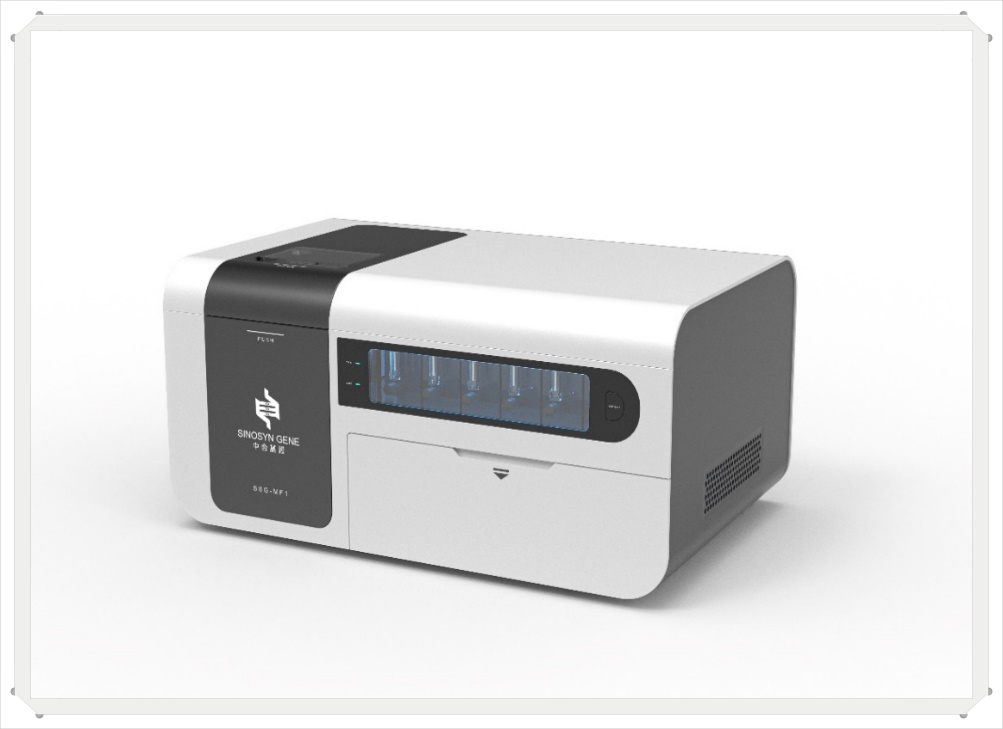 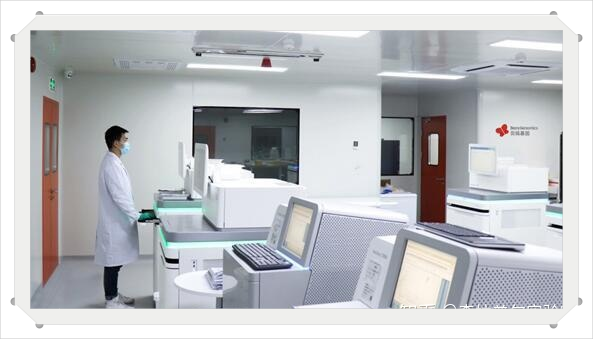 合成生物学底层技术
开创者
桌面式DNA生物合成仪
供应商
DNA/RNA合成平台
服务商
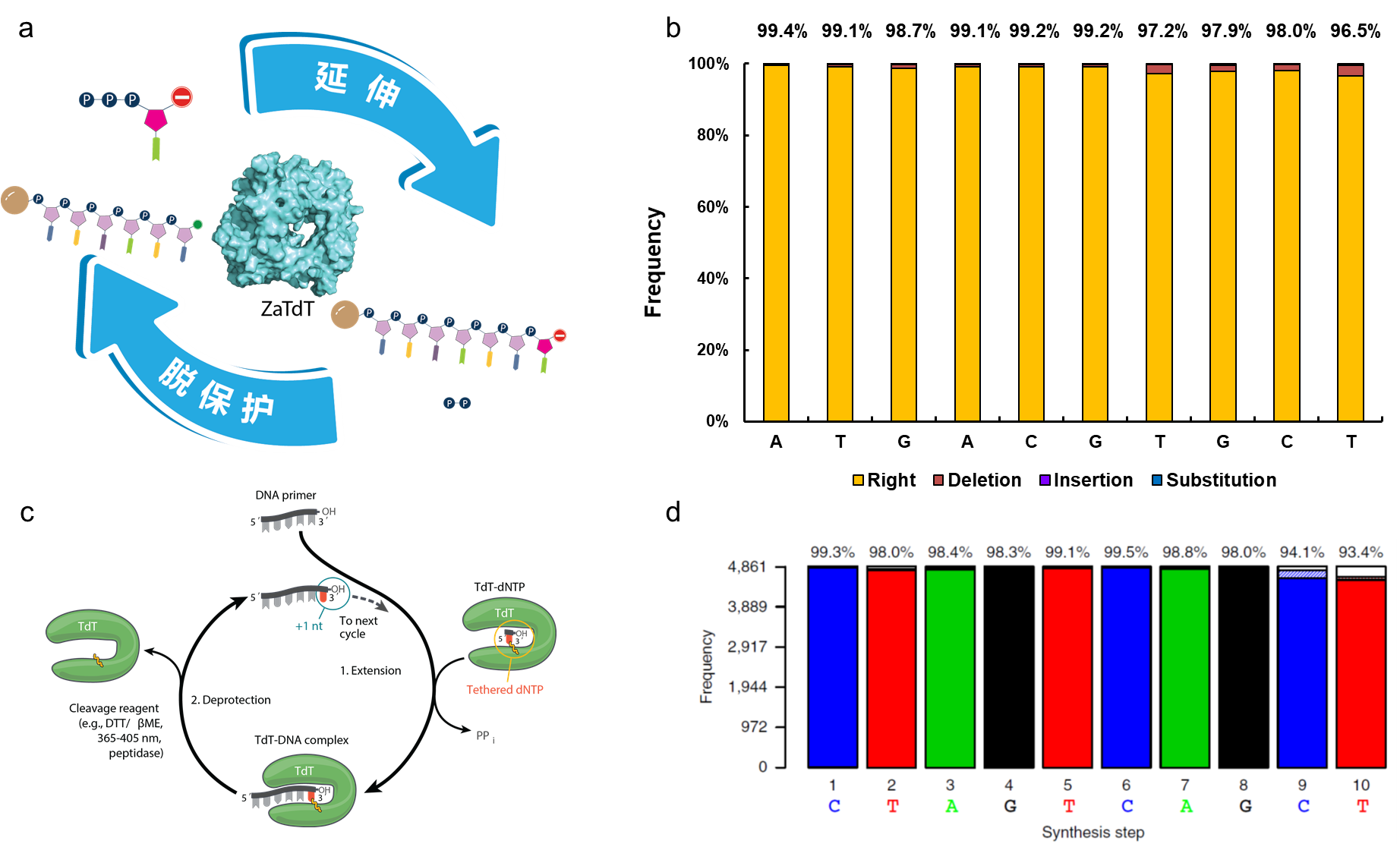 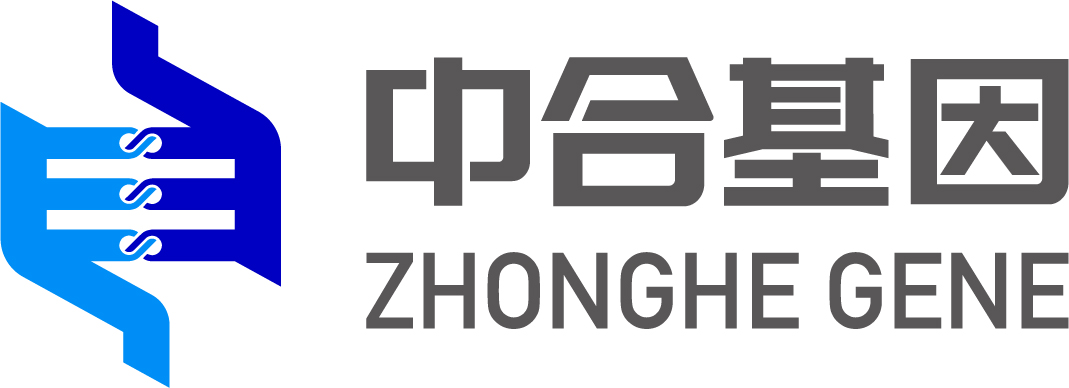 自主原创DNA生物合成技术
核心竞争力1
首次开发鸟类高效TDT酶，DNA聚合效率提升千倍以上，为国际已报道最高水平
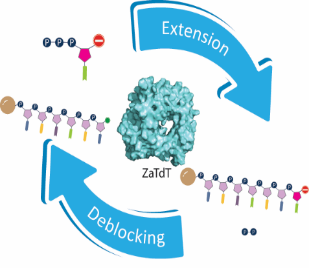 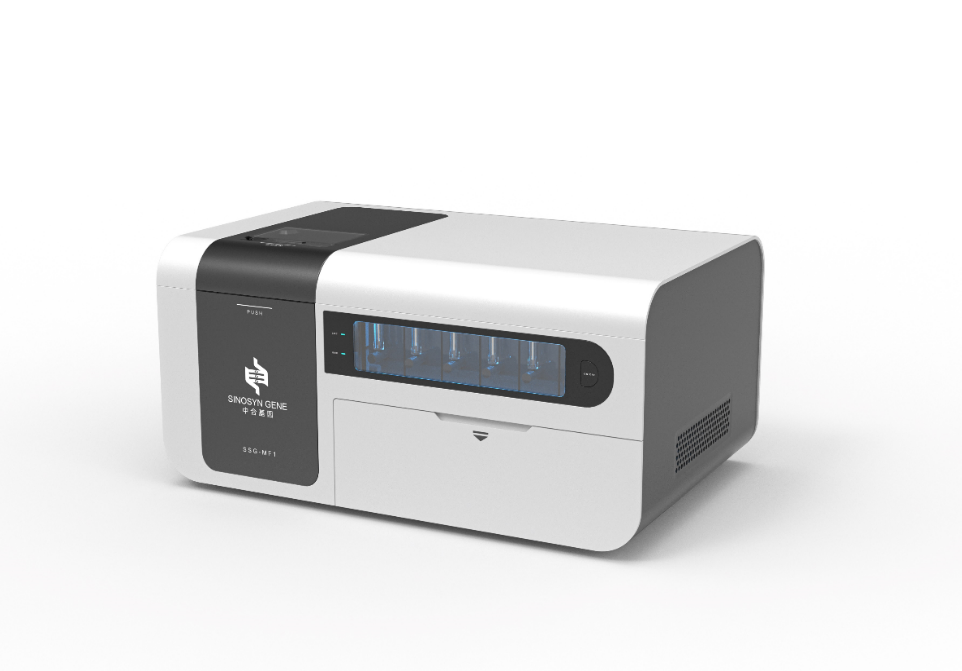 十步平均准确率>99%
单步循环时间：1-3min
十步平均准确率98.7%
单步循环时间: 30min
十步平均准确率97.7%
单步循环时间>30min
Jiang et al., ACS Catalysis. 2022
现有未公开的技术水平
Keasling et al., Nat. Biotech. 2018
全球首创两步法DNA生物合成技术体系，并完成了装备研发
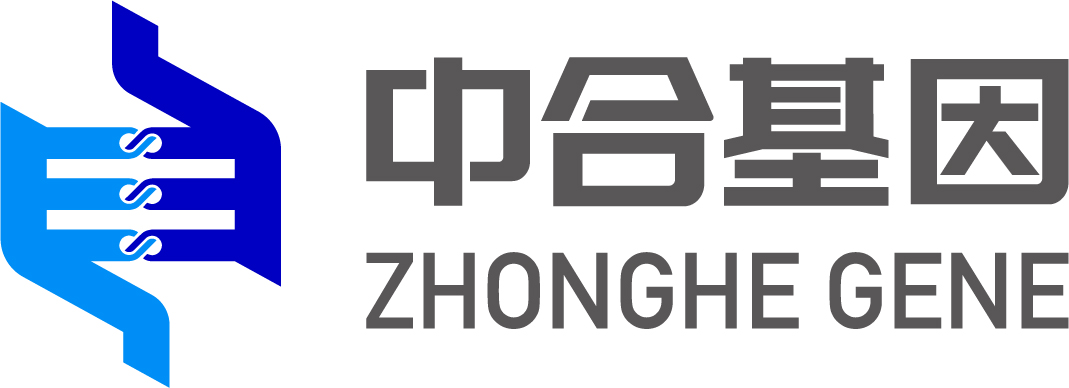 公司具有自主核心专利
已授权2项中国专利：
CN110331136B
CN112746063B
正在申请PCT专利
已申请1项中国专利：
CN202210840485.X
已申请1项中国专利：
CN202210888941.8
已申请2项中国专利：
CN202210819360.9
CN202230498874.X
DNA生物合成仪
DNA生物合成
RNA生物合成
芯片设计与制备
长片段基因合成工艺
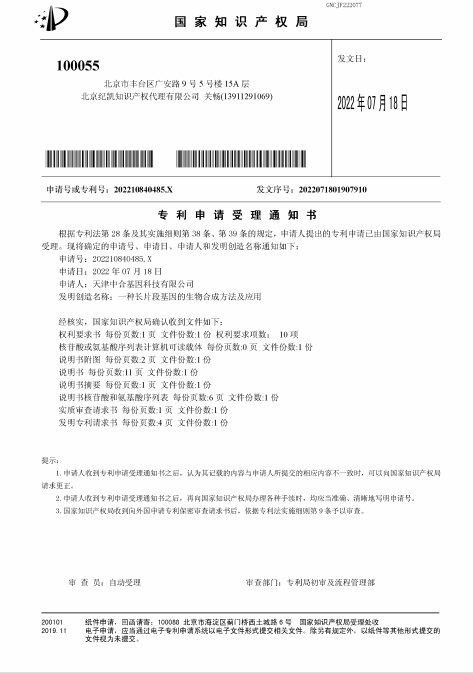 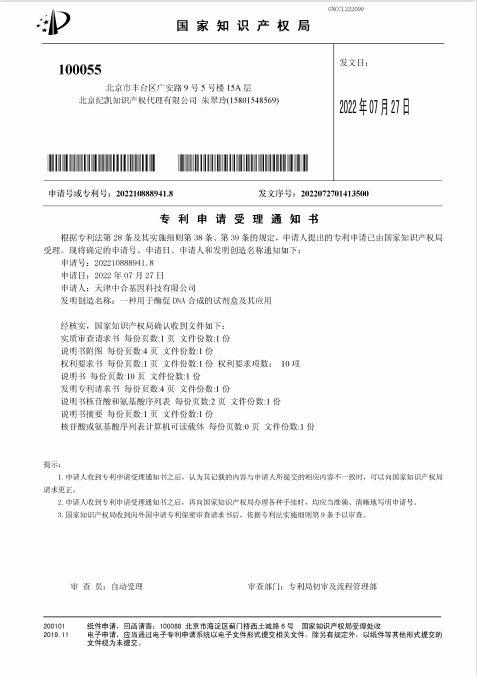 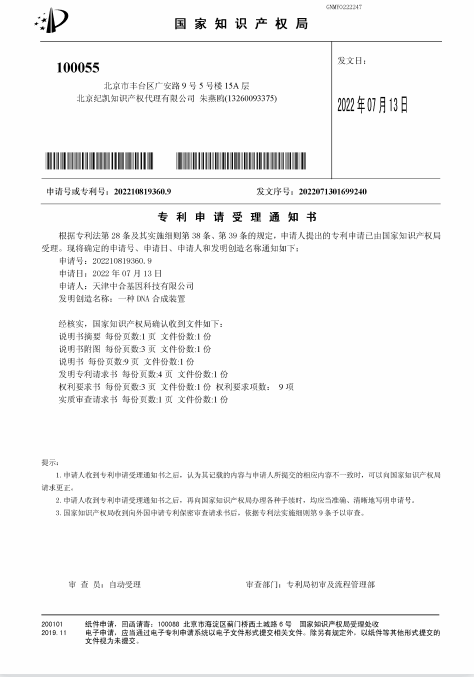 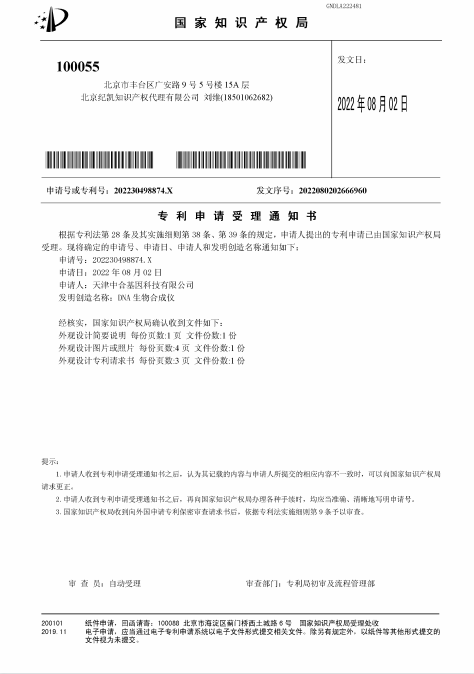 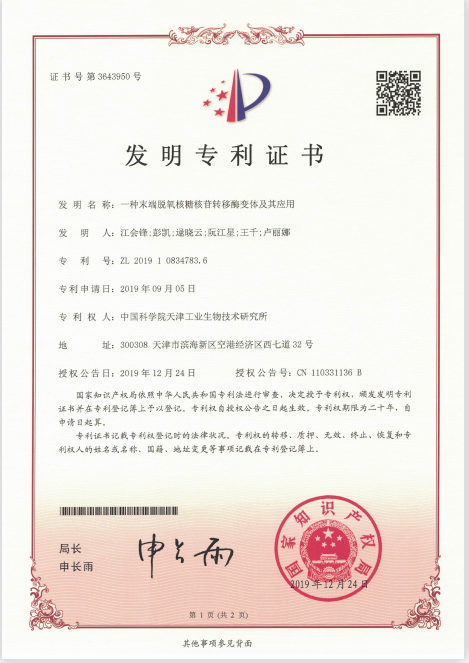 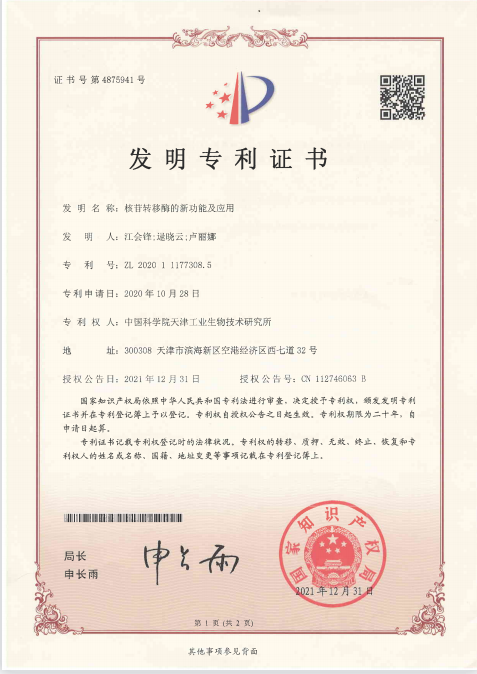 建立了完整的知识产权体系
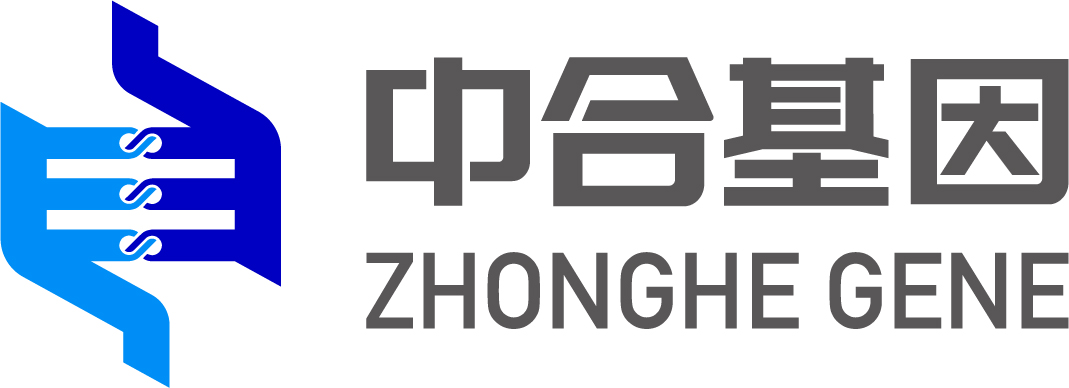 国际并跑，国内领跑
DNA生合成技术
原型机推广
原型机
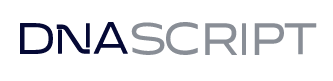 申请专利
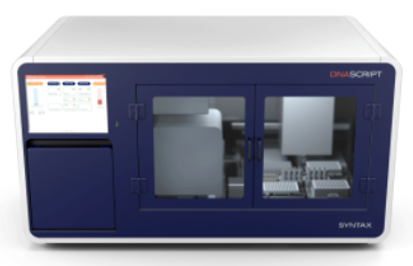 DNA SCRIPT
原型机
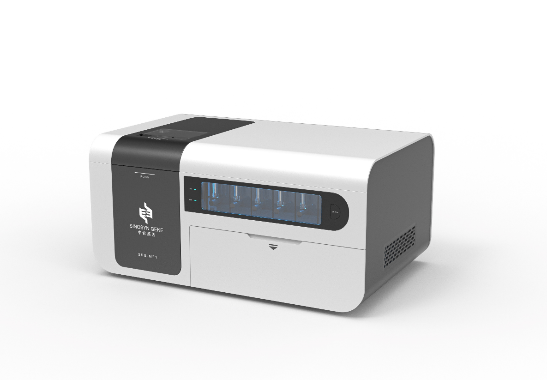 中合基因
原型机
共融资3.15亿美元，约20亿人民币。
国外公司已先后获得超5亿美元融资，竞争异常激烈
主要产品及商业模式
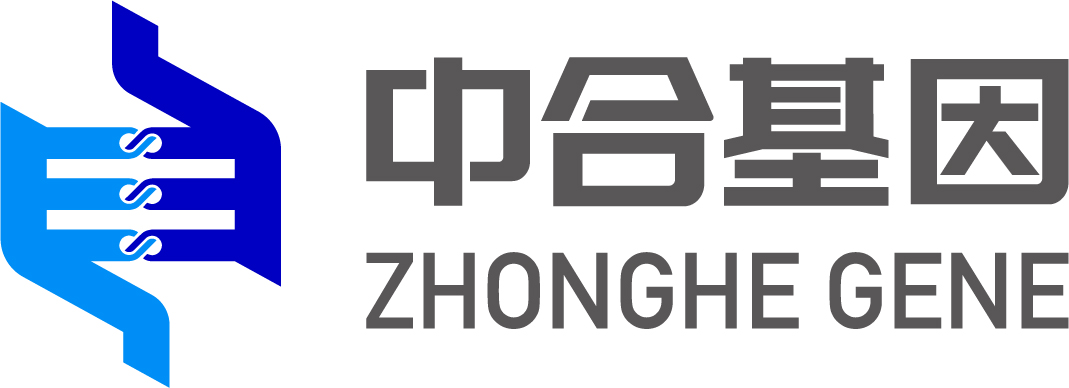 To B
To C
合成服务
通用仪器
mRNA合成
生物合成仪
DNA合成
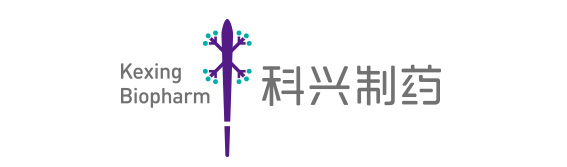 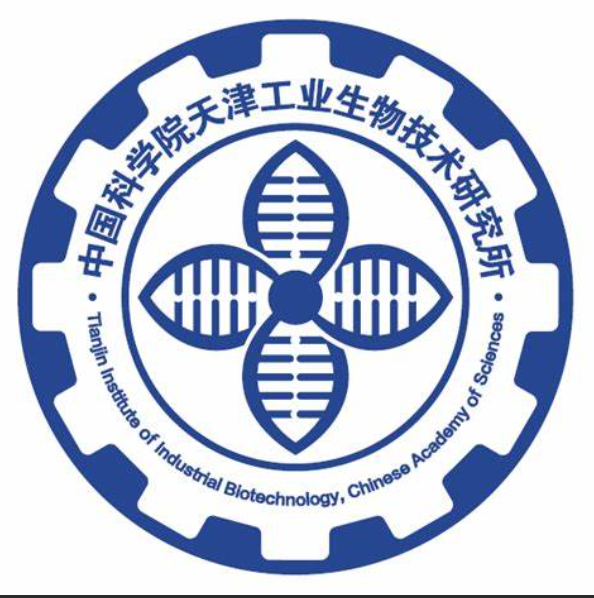 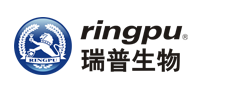 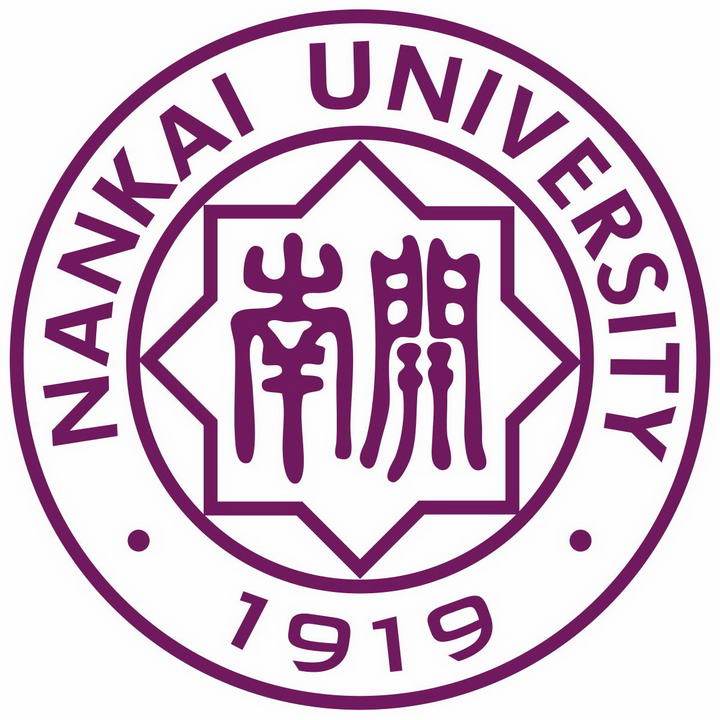 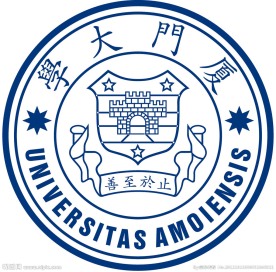 mRNA疫苗
兽用DNA疫苗
桌面DNA生物合成仪
帮助每一位科研人员
高通量核酸合成平台
帮助每一家生物医药企业
[Speaker Notes: 销售合成仪、科研服务、试剂]
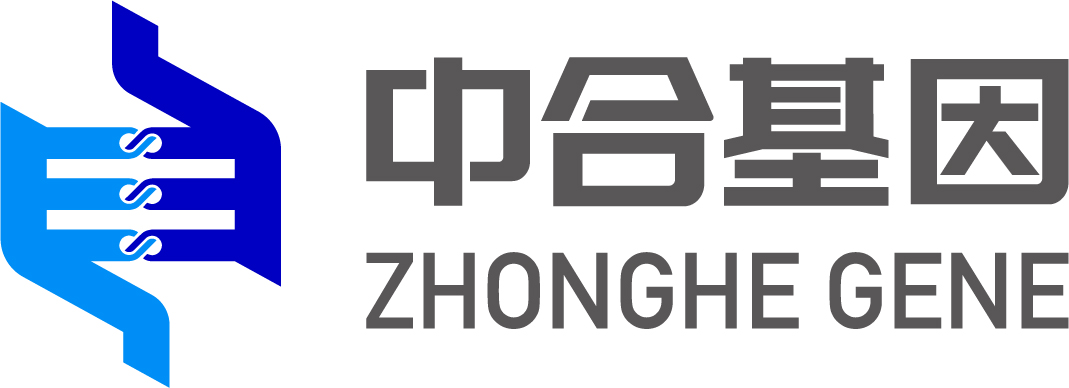 目录
联合创始人介绍
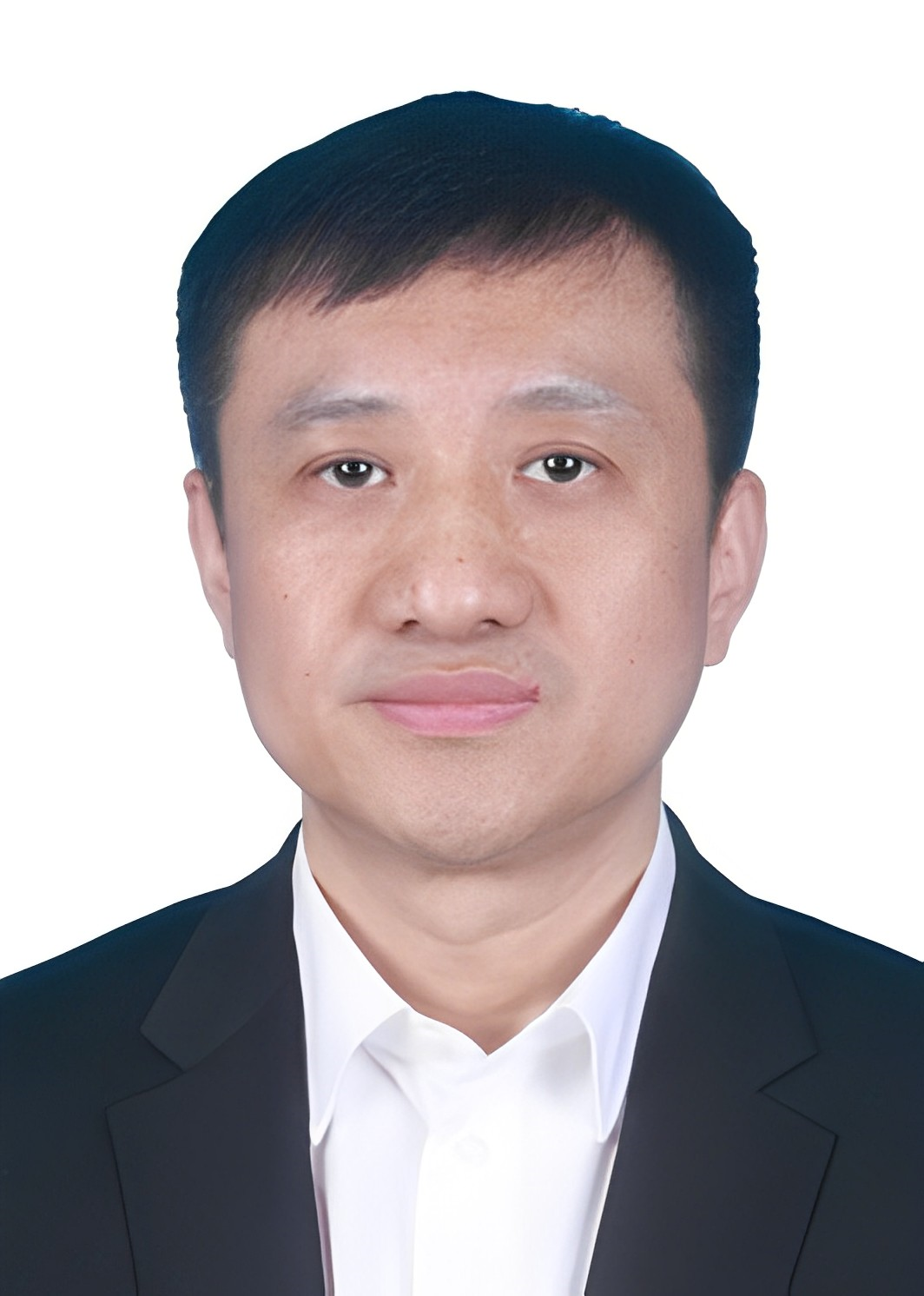 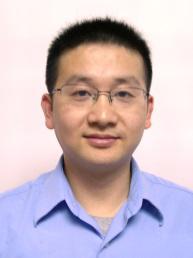 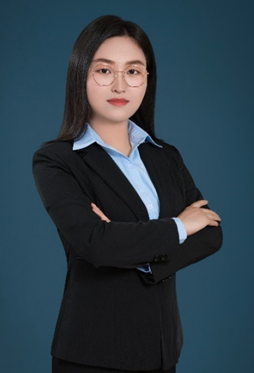 江会锋   
创始人兼首席科学家
逯晓云 
联合创始人兼CEO
冯志华   
联合创始人兼战略咨询
中科院天津工业生物技术研究所研究员
长期从事合成生物学研究，“CO2人工合成淀粉”团队主要成员，在Science等发表SCI论文50余篇；获得中科院BR计划、天津市青年千人、天津市杰出青年、国家自然科学基金YQ等称号；参与国家合成生物学十三五、十四五规划；承担国家重点研发计划、科技部颠覆性专项、中国科学院重点部署项目等重大项目。
西北工业大学博士，曾任中科院天津工业生物技术所助理研究员；在Nature Communications、ACS Catalysis等期刊发表论文10余篇；重点关注DNA合成与应用，申请国际国内专利共16项，包含多项DNA生物合成原创专利，其中授权4项，对该领域有深入了解和独到见解。
北京大学EMBA，天津滨海正信资产管理有限公司董事长、海河产业基金董事、合盈资本总裁；具有20年以上金融领域投融资经验，在证券投资、股权投资、并购重组等领域拥有丰富的理论及实践经验；作为公司联合创始人，助力公司战略发展等。
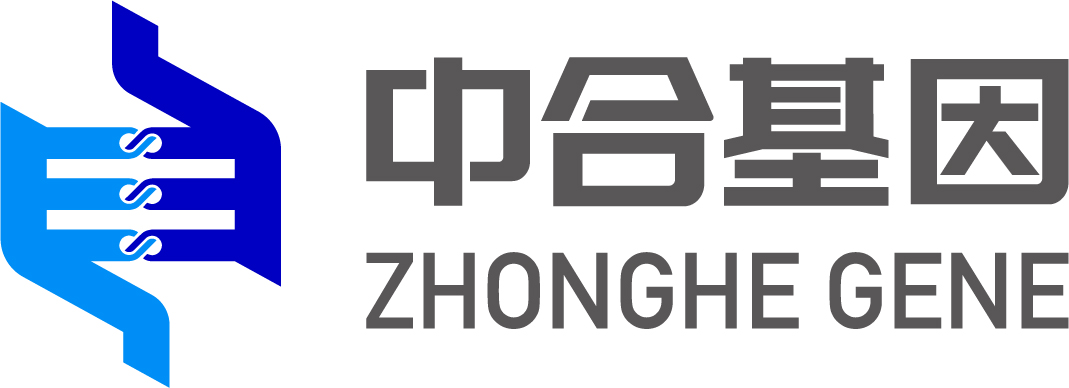 核心团队介绍
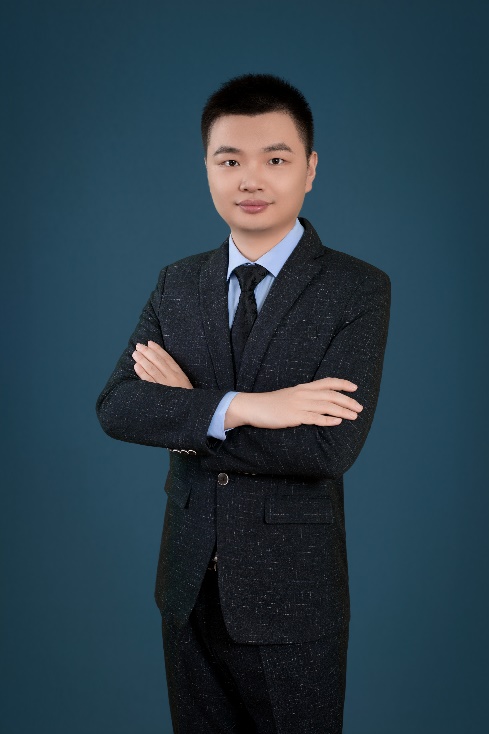 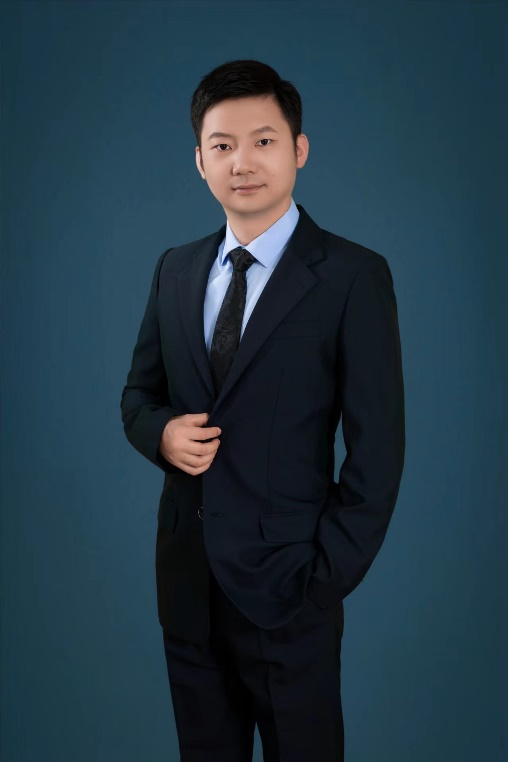 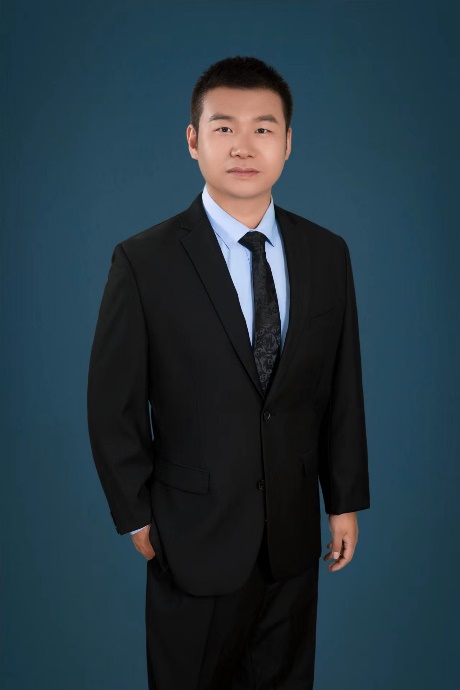 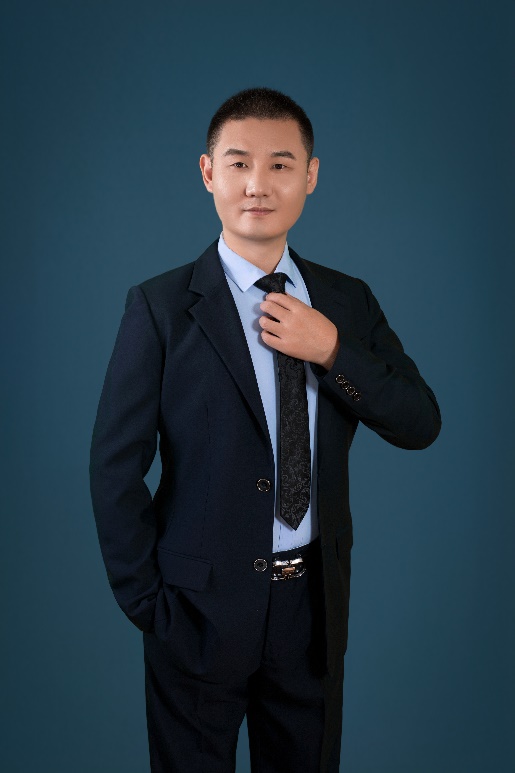 宋炎博士
生产交付负责人
田振阳博士
高通量芯片研发负责人
秦传宗
装备仪器研发负责人
初环宇博士
生物酶研发负责人
中国科学技术大学博士，中科院天津工业生物技术研究所博士后，主要研究领域为蛋白质结构模拟和计算设计，利用人工智能进行新酶设计和改造，研究成果在Nature methods，JCIM等期刊发表。
南开大学博士，中科院天津工业生物技术研究所博士后，搭建了ONT测序平台，负责二代及三代测序的平台搭建及运营。参与国自然基金项目、863等多项项目，发表文章4篇，发明专利2项。
曾任职中国化工集团、中科院苏州纳米所、先进院等科研部门研发工程师，专注自动化开发，特别是喷墨打印应用领域的研究工作；参与多个省级、国家级MEMS及3D打印项目，设计出当时世界最快的3dp型3d打印机，研发成功性能参数接近国外产品的MEMS喷墨打印头。
中科院高能物理所博士，曾任天津华大基因医学检验所有限公司高级研发工程师近十年；在生产研发体系建立、商业合作项目技术评估、问题解决及跟进等方面有丰富经验。参与发表文章10余篇，专利12项。多项专利应用于全线产品的底层技术升级。
酶促研发
设备研发
生产交付
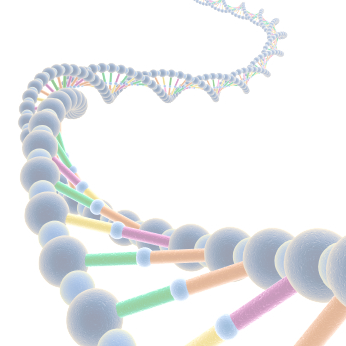 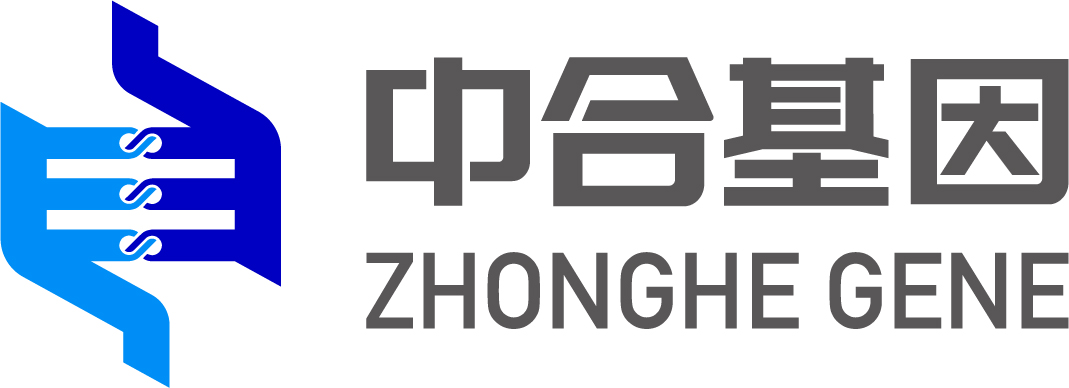 未来愿景
未来愿景
合作凝聚力量，基因造福人类
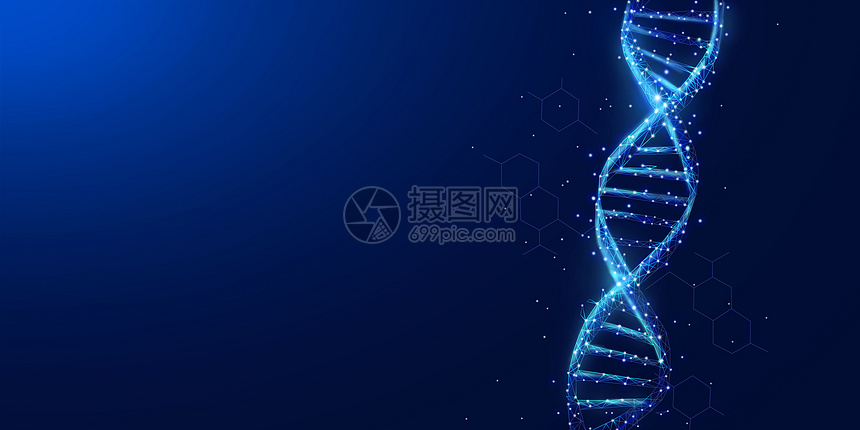 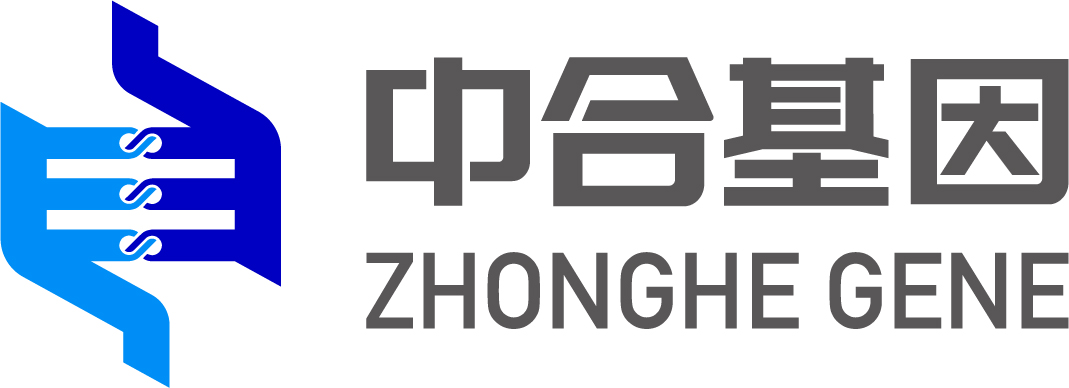 感谢各位评委！
敬请指正！
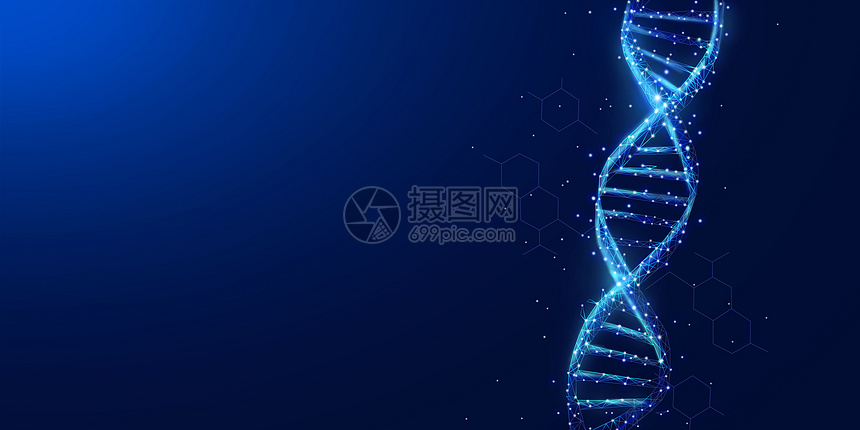